Figure 7 The “Standard” textbook in Biomedical Informatics. Shortliffe, E.H. (ed) and Cimino, J.J. (assoc ed). ...
J Am Med Inform Assoc, Volume 14, Issue 3, May 2007, Pages 376–385, https://doi.org/10.1197/jamia.M2374
The content of this slide may be subject to copyright: please see the slide notes for details.
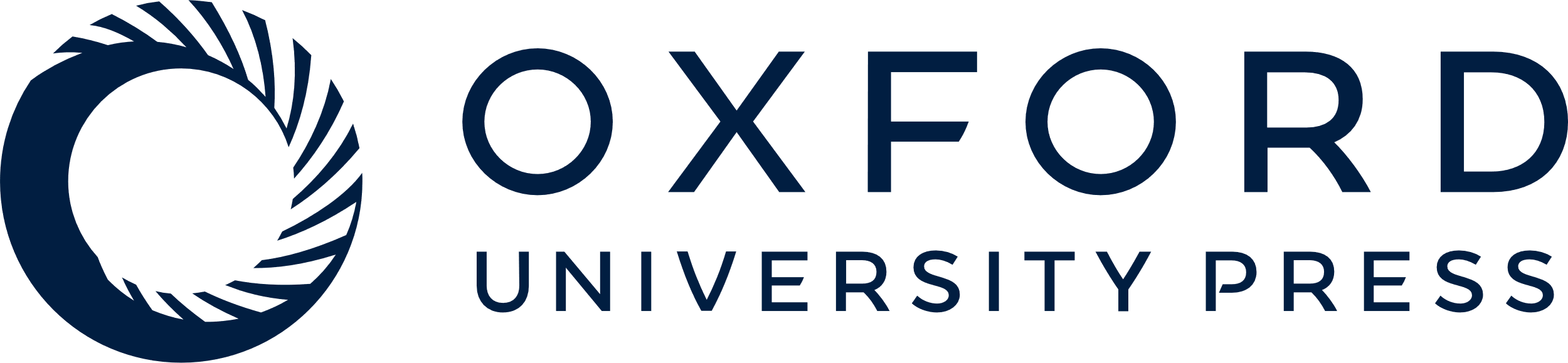 [Speaker Notes: Figure 7 The “Standard” textbook in Biomedical Informatics. Shortliffe, E.H. (ed) and Cimino, J.J. (assoc ed). Biomedical Informatics: Computer Applications in Health Care and Biomedicine. New York: Springer-Verlag, 2006.


Unless provided in the caption above, the following copyright applies to the content of this slide: American Medical Informatics Association]